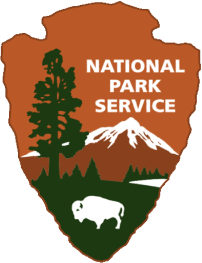 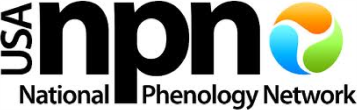 California Phenology Project:  
species profile for  Common name(Genus species)
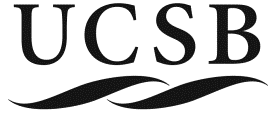 CPP site(s) where this species is monitored:
What does this species look like?
When monitoring this species, use the USA-NPN deciduous trees and shrubs datasheet.
Photo credit:
Species facts!
The CPP four letter code for this species is ABCD.
Photo credit:
Where is this species found?
Photo credit:
For more information about phenology and the California Phenology Project (CPP), please visit the CPP website (www.usanpn.org/cpp) and the USA-NPN website (www.usanpn.org)
Version 1 Month Year
[Speaker Notes: FRONT]
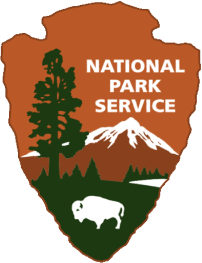 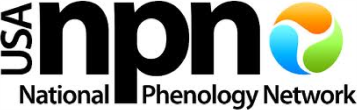 California Phenology Project: 
species profile for  common name(Genus species)
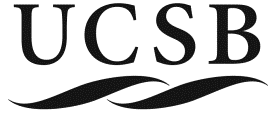 Leaves
Breaking leaf buds
Photo credit
Photo credit
Increasing leaf size
Colored leaves
Photo credit
Photo credit
Open flowers
Flowers or flower buds
Note: flower phenophases are nested; if you record Y for “open flowers” you should also record Y to “flowers or flower buds”
Photo credit
Photo credit
Fruits
Ripe fruits




Note: fruit phenophases are nested; if you record Y for “ripe fruits” you should also record Y to “fruits”
Photo credit
Photo credit
Phenophases not pictured: Falling leaves, Recent fruit or seed drop
Version 1 Month Year